Neuronháló ÉS mély nEuronháló
Emlékeztető
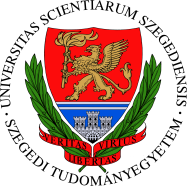 Egyetlen neuron működése lineáris osztályozásként értelmezhető (a teret két féltérre bontja egy hipersíkkal) 
De értelmezhető valószínűségi becslésként is (megfelelő aktivációs függvény esetén)
A neuronháló feladata egy XP(Ci|X) függvény becslése, ahol X a jellemzővektorok tere, Ci pedig az egyes osztályok
A becsült valószínűségi értékek alapján mindig a legvalószínűbb osztályt választjuk (Bayes döntési szabály)
Többosztályos feladat esetén több neuronra lesz szükség, ahol 
Inputok száma = jellemzők száma
a (kimenő) neuronok száma = osztályok száma
a (kimenő) neuronokon a softmax aktivációs függvényt érdemes alkalmazni
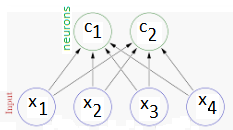 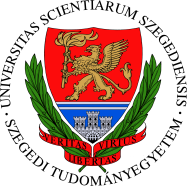 Neuron helyett neuronháló
Az egyes neuronok továbbra is csak lineáris osztályozást tudnak
Háló tanulási képességének növelése: építsünk hálózatot!
Klasszikus struktúra: Multilayer feedforward network 
A neuronok rétegekbe (layer) rendezve
Minden réteg az alatta lévő rétegtől kapja az inputját
A rétegek között „full connection”: minden neuron minden neuronnal
Csak előremutató kapcsolatok
Az újdonság a rejtett (hidden) réteg(ek) megjelenése (sigmoid aktivációval)
Viszonylag ritkán szokás, de:
Fully connected helyett ritka („sparse”) hálót is lehet csinálni
Rétegek átugró kapcsolatok szintén viszonylag könnyen megoldhatóak
Visszacsatolt (rekurrens) struktúra is lehetséges, de nehéz tanítani
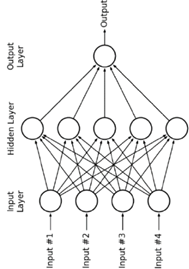 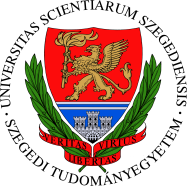 A neuronháló reprezentációs ereje
Mennyire képes egy osztályt elválasztani a többitől?
Konvex térrész körbekerítése: 1 rejtett réteg elég
A rejtett réteg egyes neuronjai reprezentálnak1-1 határoló egyenest
A kimeneti neuron ÉS műveletet végez: ott jelez, ahol a rejtett neuronok mindegyike jelez
Tetszőleges (akár non-konvex, nem összefüggő) térrész megtanulása:2 rejtett réteg elég
Az első rejtett réteg neuronjai egyeneseket húznak
A második réteg neuronjai ÉS művelettel konvextérrészeket jelölnek ki
A kimeneti neuron VAGY művelettel ezeket non-konvex, nem összefüggő térrészeké is össze tudja kapcsolni
Elvben 2 rejtett réteggel minden gyakorlati tanulási feladat megoldható
A tetszőleges pontossághoz végtelen sok neuron, végtelen sok tanító adat és tökéletes (globális optimumot adó) tanító algoritmus kellene…
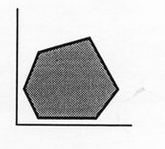 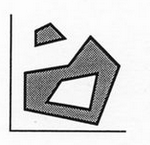 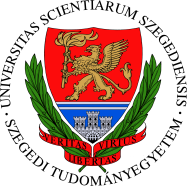 Hagyományos és mély neuronhálók
A 80-as évek óta használnak neuronhálókat  1-2 rejtett réteggel
Miben különbözik a hagyományos és a mély neuronháló?
Strukturálisan annyi a különbség, hogy jóval több rejtett réteg van (1-2 helyett 5-10, de újabban akár 100-150 is)
Egyszerűnek hangzik - miért csak most??
A mély hálók tanításához új algoritmusok kellettek
Legelső ilyen: DBN-előtanítás, 2006
A mély háló előnyei igazából csak sok tanító adat esetén mutatkoznak meg
Ez se volt meg a 80-as években
A mély háló tanítása számításigényes
Erre megoldás a GPU használata
A mély hálók jelenlegi sikeréhez az új algoritmusok, a sok tanító adat és a számítási kapacitás szerencsés együttállása kellett
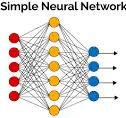 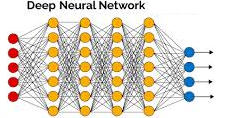 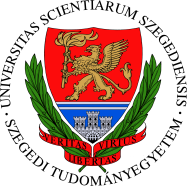 Miért hatékonyabb a mély neuronháló?
Korábban láttunk egy elvi bizonyítást arra, hogy két rejtett réteggel minden feladat megoldható
Azonban ez csak akkor igaz, ha végtelen nagy neuronhálónk, végtelen sok tanító adatunk és globális optimumot adó tanító algoritmusunk van
Adott véges neuronszám mellett hatékonyabb, ha a neuronokat 1-2 „széles” réteg helyett sok több „keskenyebb” rétegbe rendezzük



Így a háló hierarchikusan tudja feldolgozni az adatokat
Képi alakfelismerési feladatokon jól látszik, hogy a magasabb rétegek egyre komplexebb, egyre absztraktabb fogalmakat tanulnak meg
Pont, él,  szem, orr arc…
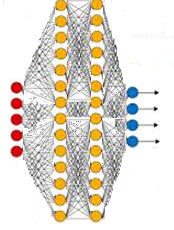 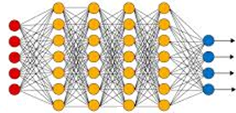 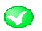 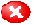 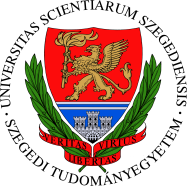 Miért nehéz a mély háló tanítása
A mély hálók tanítása sajnos nehezebb, mint a hagyományos hálóé
Több neuron  több paraméter  nagyobb műveletigény
Több neuron  több paraméter  több tanítóadat kell
A tanításkor ki fogjuk számolni a kimeneti neuronok hibáját (az elvárt és a kapott output eltérését), a rejtett neuronok hibáját fentről lefele haladva fogjuk megbecsülni (ez lesz a backpropagation algoritmus)
Minél több réteget megyünk visszafele, annál nagyobb az esélye, hogy ez a visszaterjesztéssel becsült hibaérték inkorrekt lesz
A gyakorlatban ez azt eredményezi, hogy a mély háló egyre mélyebben levő rétegei egyre kevésbé tanulnak
Azaz hiába adunk újabb rétegeket a hálóhoz, az eredmények nem javulnak(sőt esetleg romlanak is)
Ezért a mély hálók készítéséhez újabb rétegek hozzáadásán kívül új tanítóalgoritmusokra / egyéb módosításokra is szükség lesz
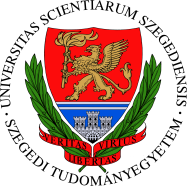 A neuronháló kiértékelése
Tegyük fel, hogy adott egy X inputvektor és a neuronháló W súlyai
Ki akarjuk számolni a háló kimeneti értékeit az adott X inputra
Mivel a magasabban levő rétegek az alattuk lévőktől függnek, a számolást az input rétegtől az output réteg fele haladva tudjuk elvégezni
Egy neuron aktivációjának kiszámítása: =vektor-vektor szorzás
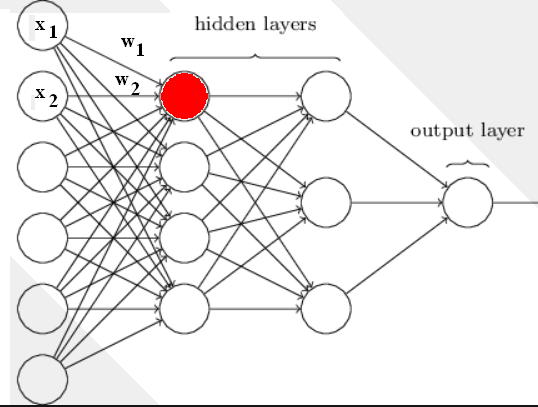 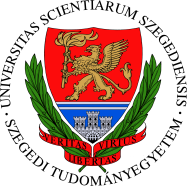 Kiértékelés GPU-n
Miért hatékonyabb a neuronhálókat GPU-n kiértékelni/tanítani?
Egy neuron aktivációjának kiszámítása: =vektor-vektor szorzás
De az adott réteg neuronjainak aktivációját párhuzamosan iskiszámolhatjuk!=mátrix-vektor szorzás
De ugyanezt párhuzamosan elvégezhetjük többinput vektorra is!=mátrix-mátrix szorzás
A GPU-k a szorzatmátrix egyes celláinak értékét párhuzamosan tudják számolni – 30-40-szer gyorsabb, mint ha egyetlen CPU-n végeznénk
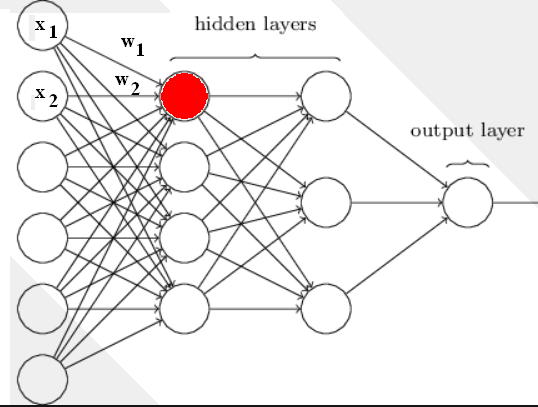 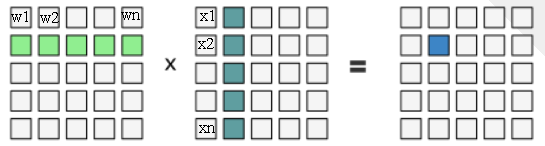 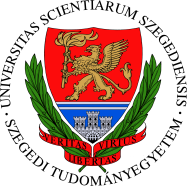 A hiba mérése
Ha megkaptuk X input esetén a hálózat (o1,…,ok) kimeneti értékeit, akkor szeretnénk egy mérőszámot, hogy a kimenet mennyire jó
Osztályozási feladatnál mérhetjük az osztályozási hibát:
A kimenetek közül megkeressük a maximális értékűt
Ha az indexe megegyezik X osztálycímkéjével, a hiba 0, különben 1
Több X vektor esetén a fenti hibák átlagaként kapunk egy 0-1 közti értéket
Ezt százzal szorozva százalékban is kifejezhetjük az osztályozási hibát
Másrészt a hiba számszerűsítésére szolgálnak a hibafüggvények
Ezek az elvárt és a kapott kimeneti értékek közti eltérést mérik
Osztályozási feladat esetén az elvárt „target” vektor: (0,…,1,….0)
(ne feledjük, hogy valószínűségi értékeket várunk a hálótól!)
Az 1-es a helyes osztályhoz tartozó pozíción áll, 
Ez az ún. „one-hot encoding” avagy 1-of-N kódolás
Tensorflow-ban külön függvény van a címkék  k  (0,…,1k,….0) konverziójára
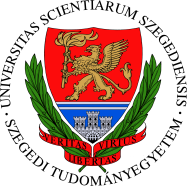 Az MSE hibafüggvény
A leggyakoribb hibafüggvények (error function, cost function) az MSE hiba és a CE hiba
Az átlagos négyzetes hiba (mean squared error, MSE): 


ahol D inputvektorok egy N elemű halmaza
Az MSE hibafüggvény mindig nemnegatív értéket ad, 0-t akkor és csak akkor ha a target (t) és output (o) vektorok tökéletesen megegyeznek
Az MSE hibafüggvény ettől eltekintve nem feltételez semmit a t és o vektorok értékeiről, tehát nem csak osztályozási feladatnál használható, hanem annál általánosabban is
Viszont azt mondtuk, hogy osztályozási feladatnál a háló kimeneteit az osztályokhoz tartozás valószínűségének becsléseként értelmezzük
Ilyen esetben érdemesebb speciális hibafüggvényt, a keresztentrópia hibafüggvényt alkalmazni
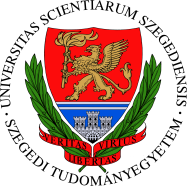 A keresztentrópia hibafüggvény
A keresztentrópia (cross-entropy, CE) hibafüggvényt diszkrét eloszlások eltérésének mérésére találták ki:


Vegyük észre, hogy 1-of-N kódolás esetén t értéke csak 0 vagy 1 lehet,így a célfüggvény az alábbi módon egyszerűsödik:


Ez akkor lesz minimális, ha a helyes osztályhoz tartozó kimenet minél inkább 1-hez közelít
Mivel a softmax függvény révén a kimenetek össze vannak kötve, ez csak úgy lehetséges, ha az összes többi osztályhoz tartozó kimenet értéke 0-hoz közelít
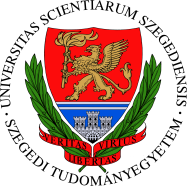 Összegzés
Neuronok rétegeit egymásra pakolva többrétegű hálót kapunk
Ez sokkal rugalmasabb döntési felületeket le tud írni, mint egyetlen neuron
Sok réteg esetén mély hálóról beszélünk
Ezek a gyakorlatban még hatékonyabbak, de problémás őket betanítani
Adott X input esetén a háló lentről fölfele lépkedve kiértékelhető
Több x inputvektor esetén ezek hatékonyan, egyidőben kiértékelhetők mátrixműveletekkel (pl. GPU célhardveren)
Ha ismerjük az elvárt outputot, ki tudjuk számolni ennek a hibát
Osztályozási hiba az eltévesztett példák számát (egész szám, vagy %)
De egy folytonos hibafüggvényt is definiálhatunk
Osztályozási feladathoz a keresztentrópia hibafüggvényt használjuk
Ennek kiszámolásához az osztálycímkéket „one-hot encoding” alakra kell hozni